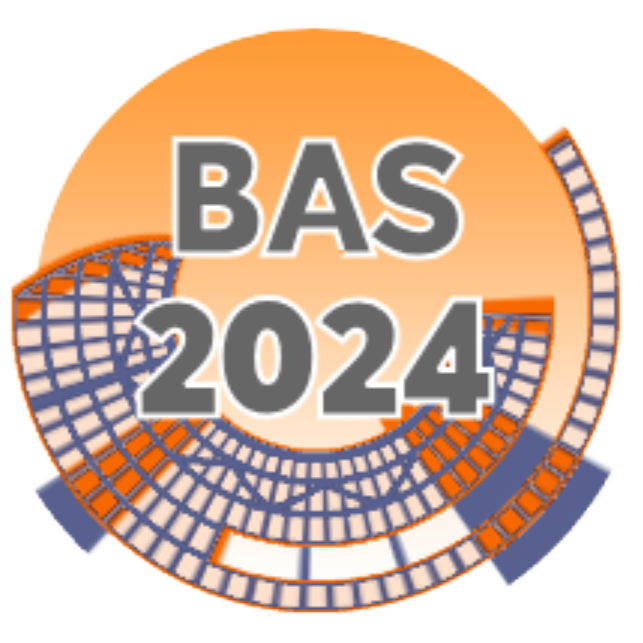 Poster Title Here
First Author1, Second Author2, Third Author1,2
1 Institution such as University Name, Faculty Group, Department, City, Country
2 or Company Name, City, Country